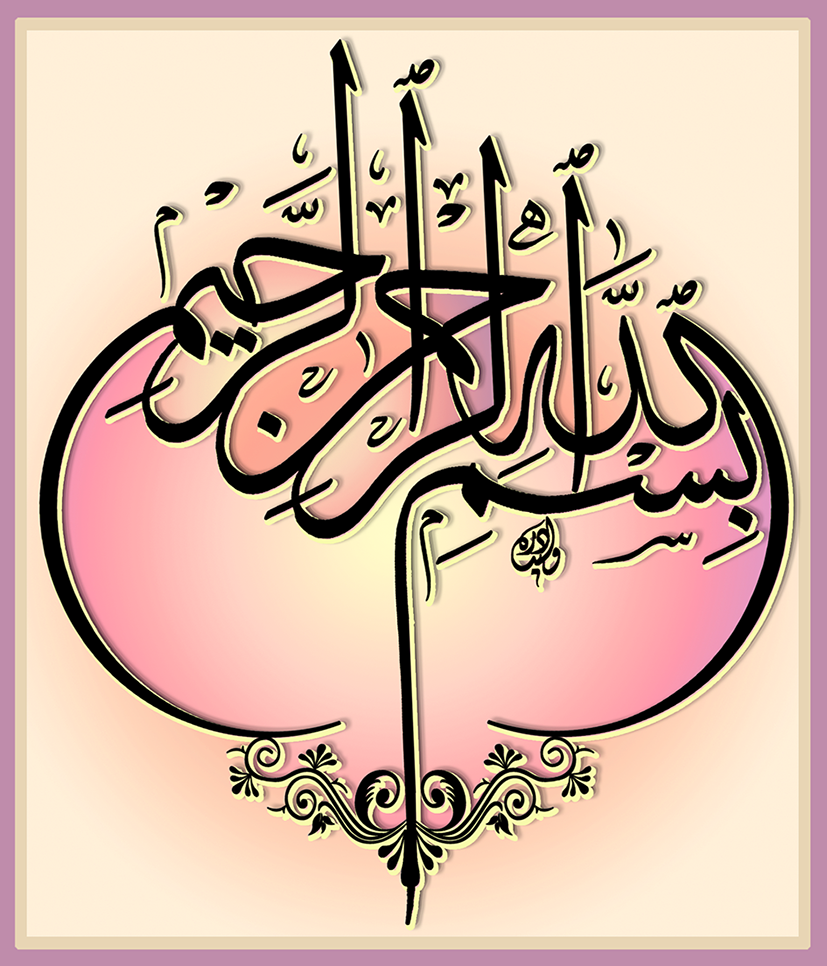 اللهم انفعنا بما علمتنا ، 
وعلّمنا ما ينفعنا ، وزدني علماً.
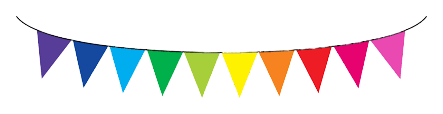 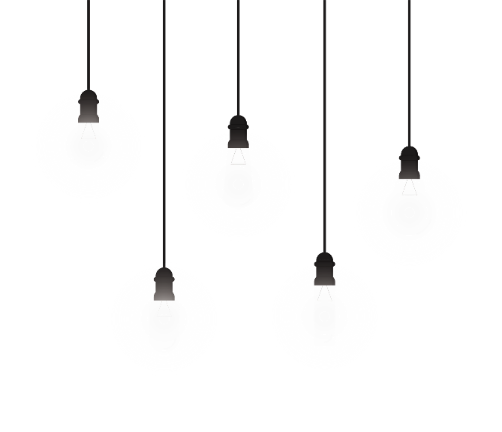 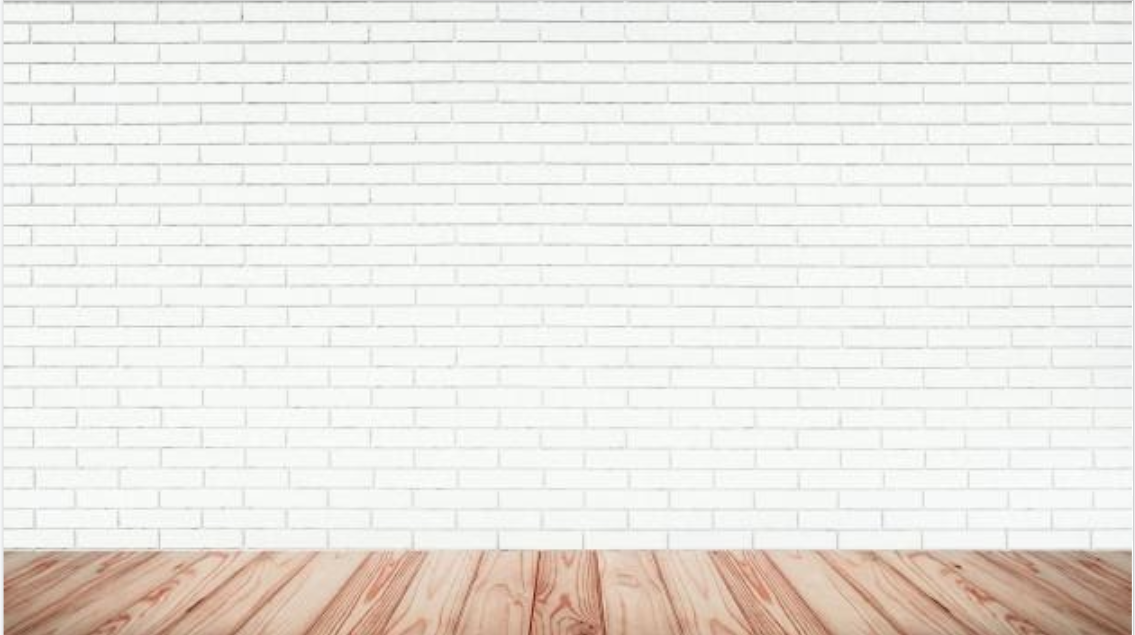 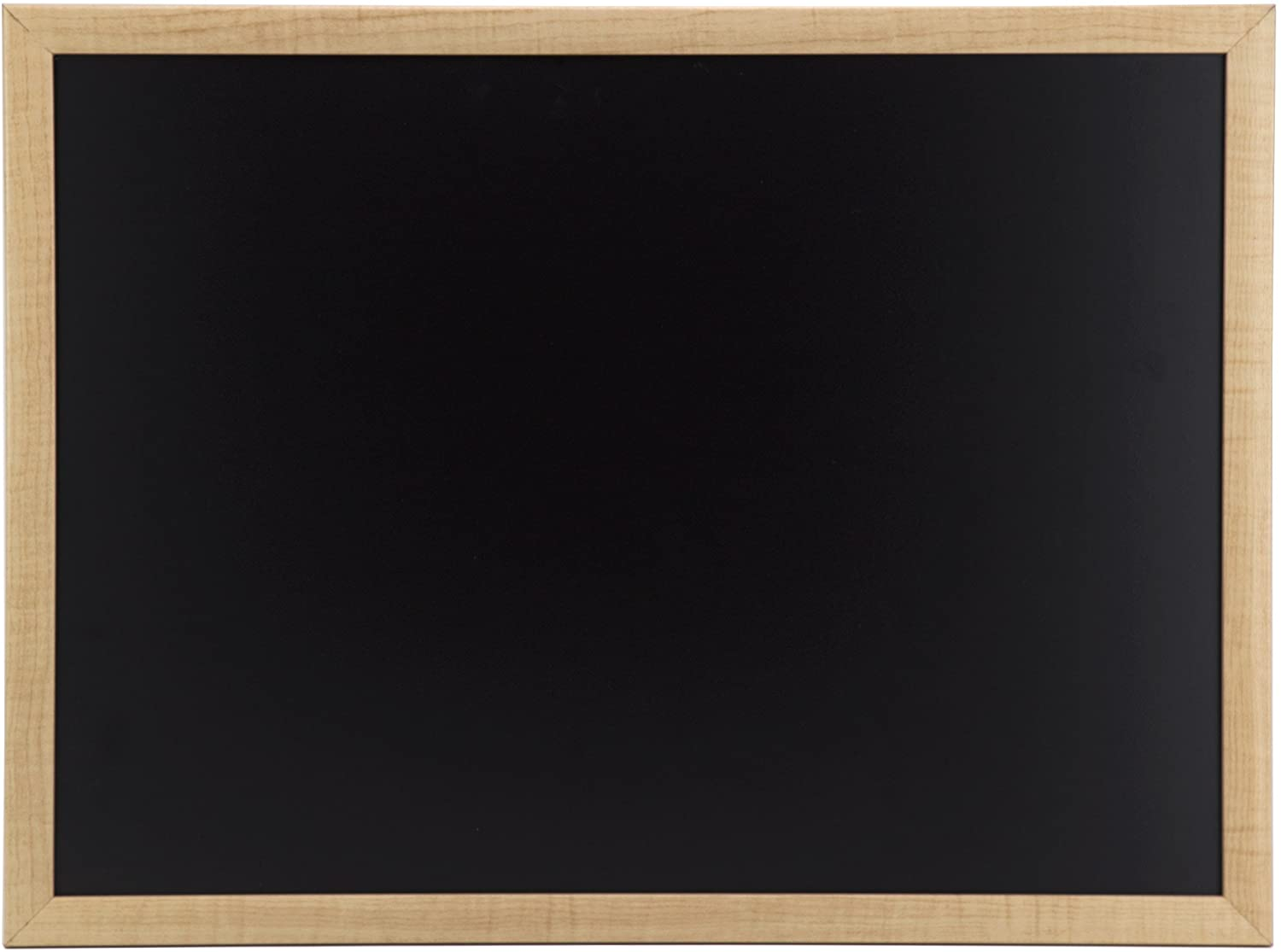 اليوم:
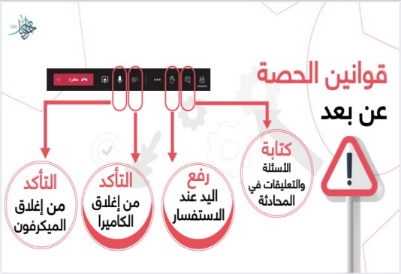 اليوم:
الاحد
التاريخ:
اليوم:
الحصة – الصف - الشعبة:
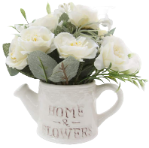 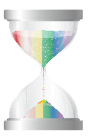 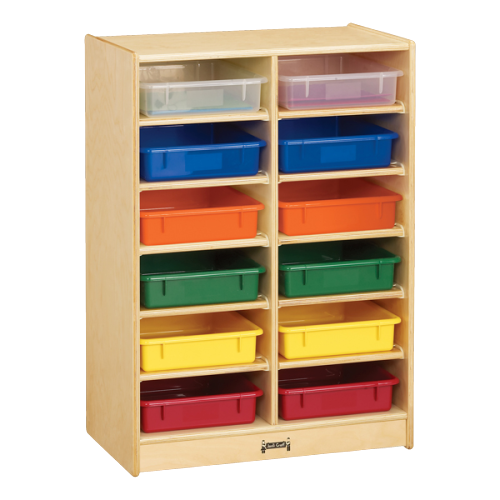 اليوم:
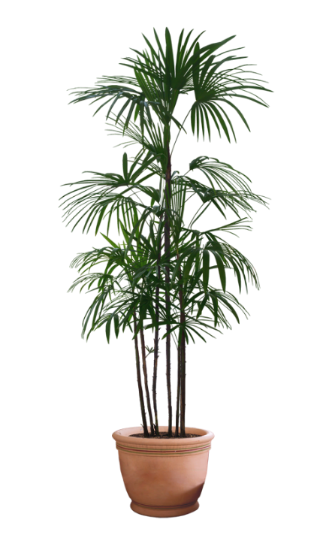 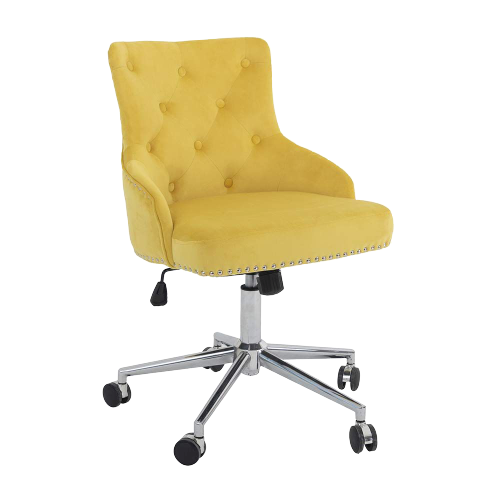 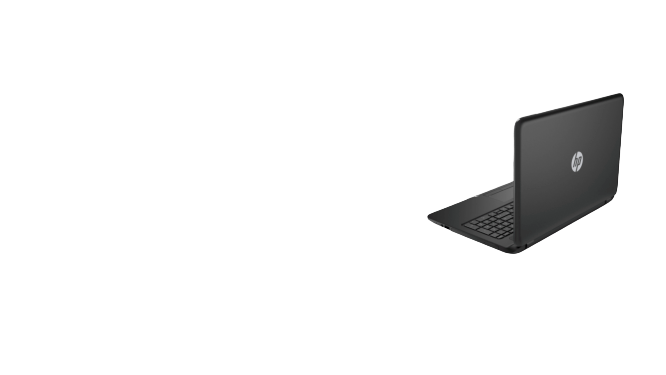 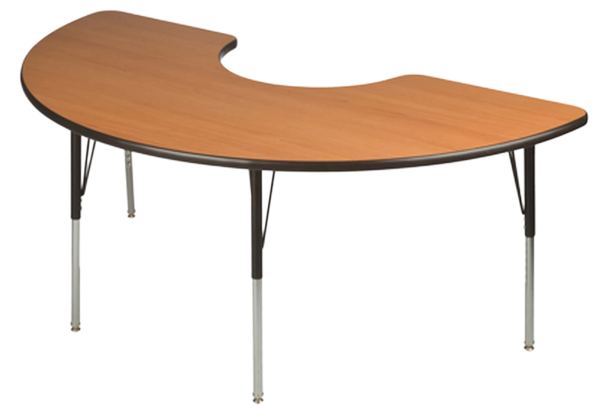 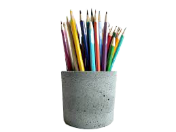 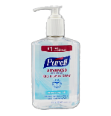 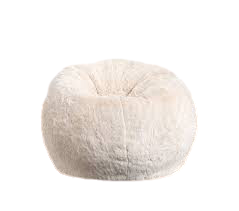 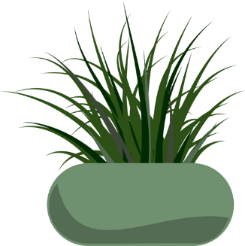 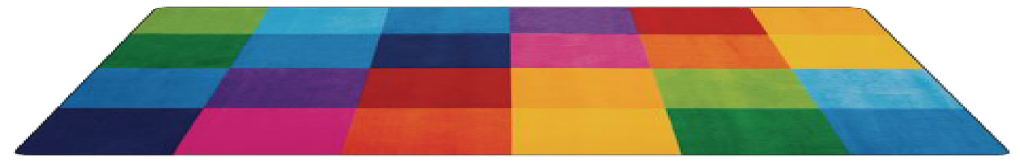 خط سير الدرس
التقويم 
الختامي
قوانين 
الحصة
التهيئة 
الحافزة
شرح 
الدرس
قَوَانين التّعلم-يُحْسب لِكل التَزام نُقاط
3
2
1
4
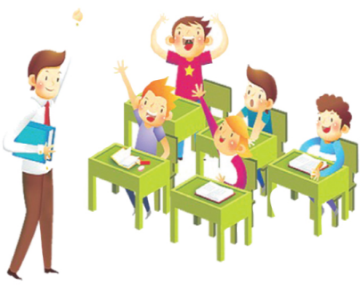 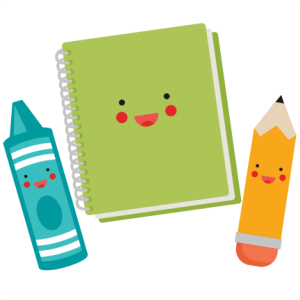 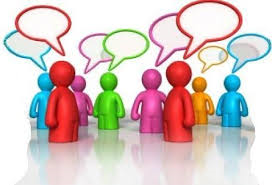 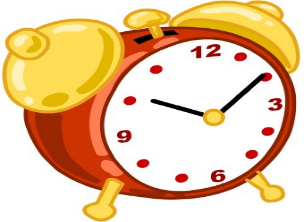 8
7
5
6
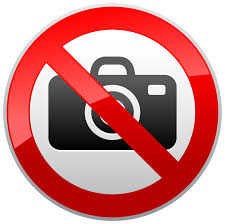 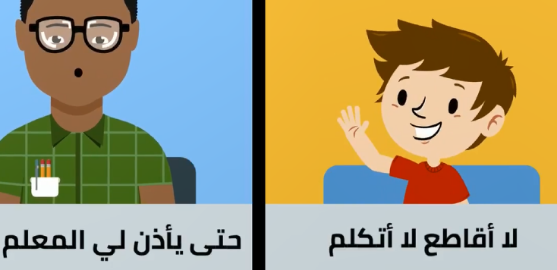 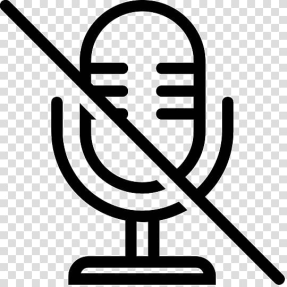 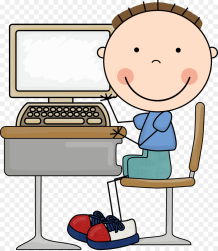 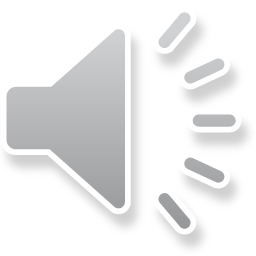 عنوان الدرس هو؟
https://www.jigsawplanet.com/?rc=play&pid=0ec91bedcb39
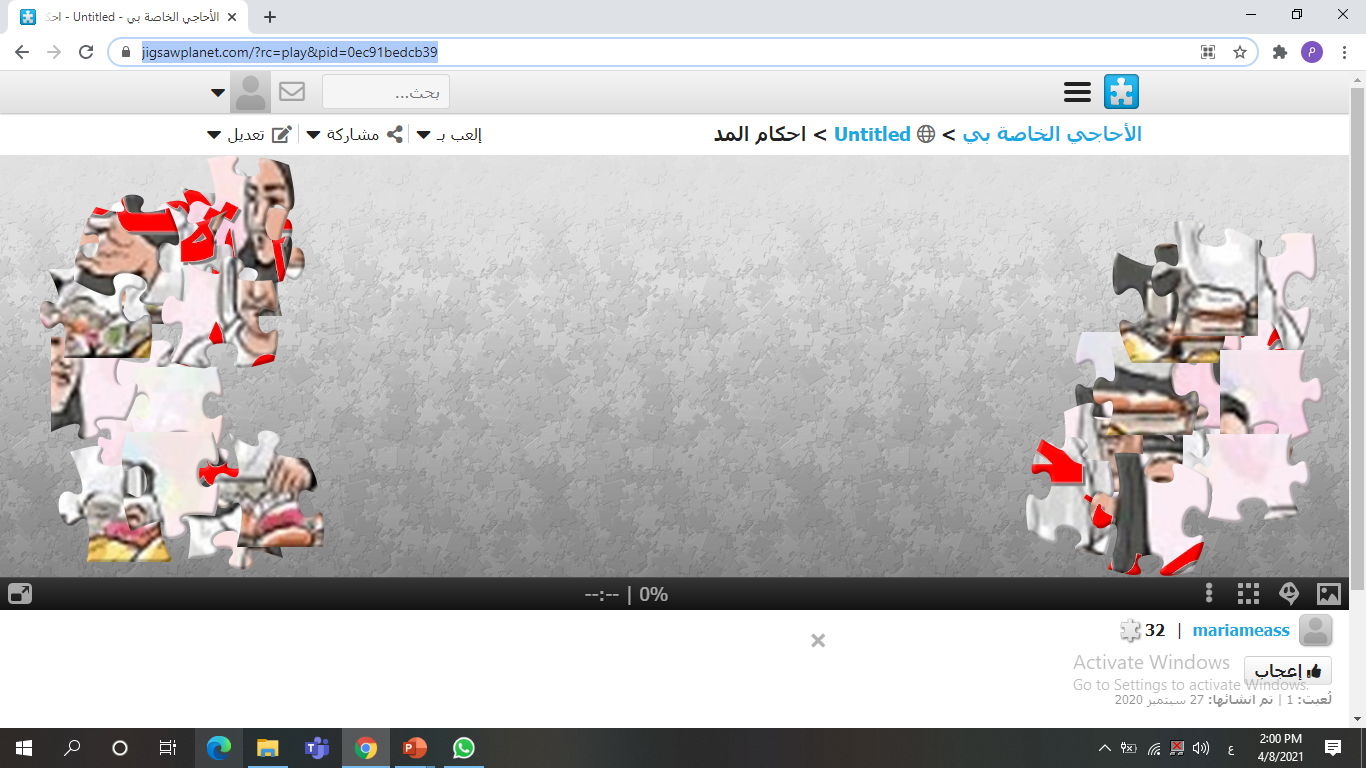 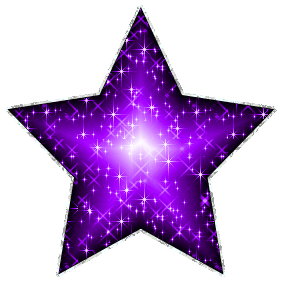 صلة الأرحام
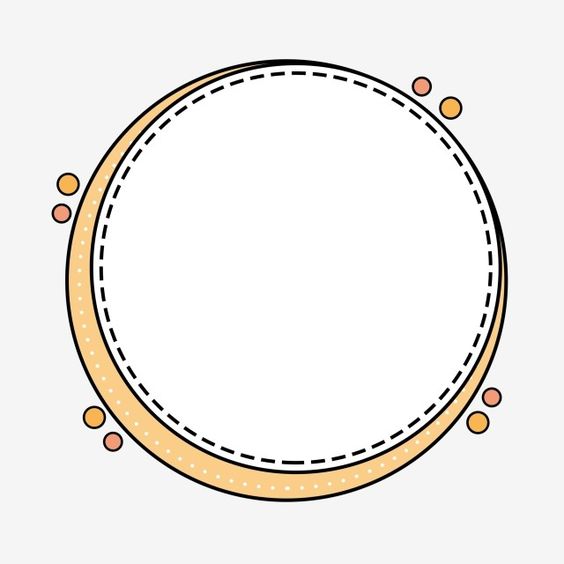 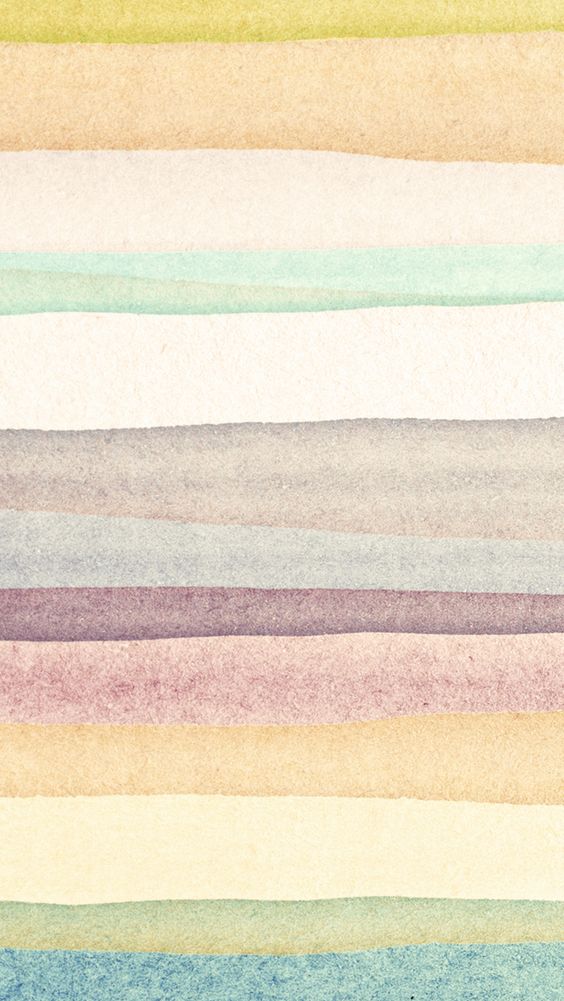 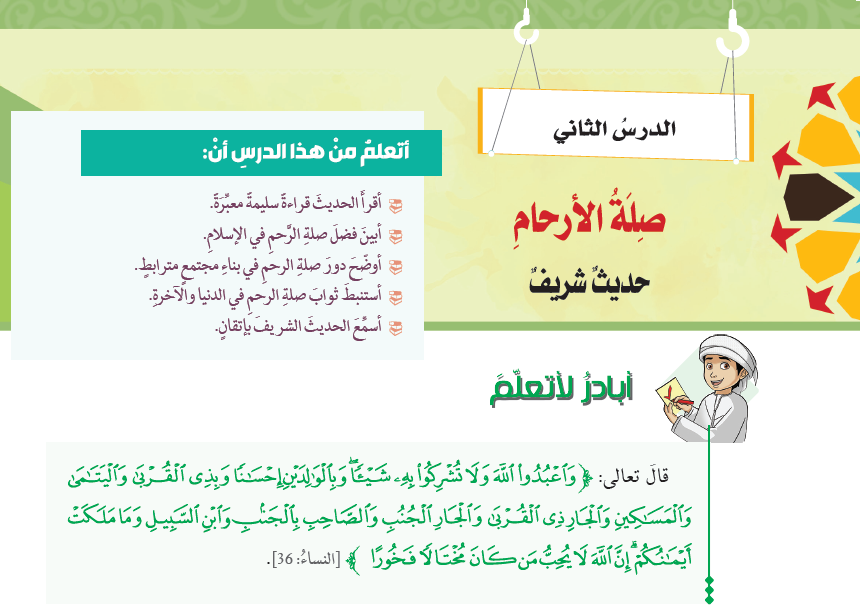 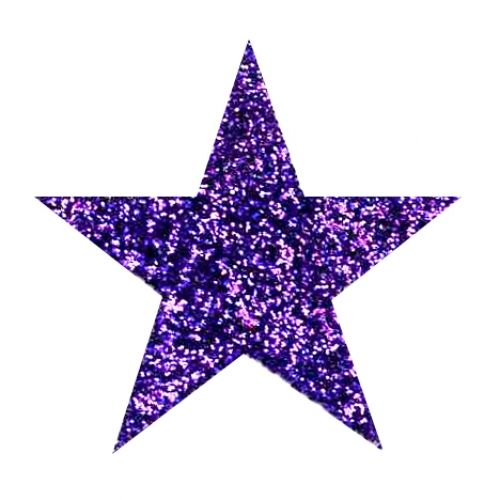 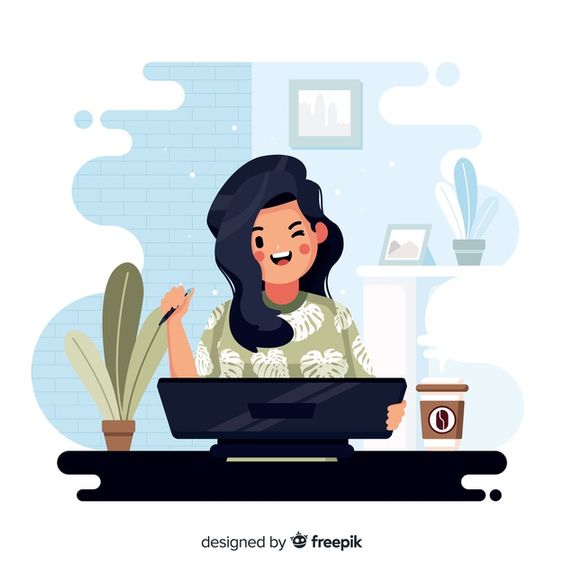 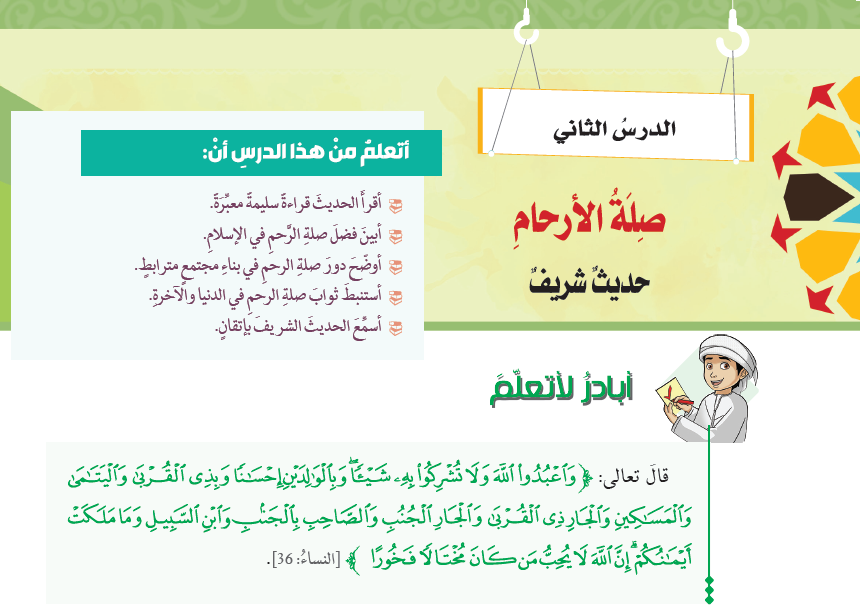 صلة الأرحام
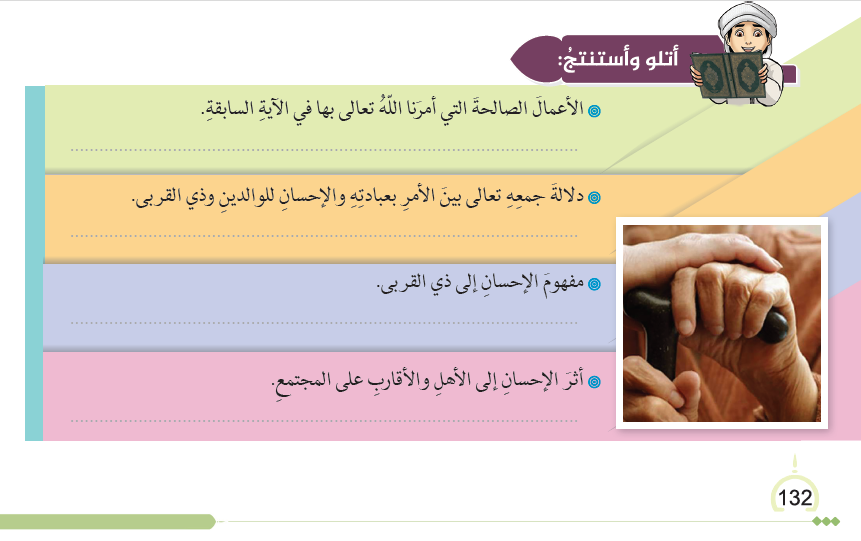 عبادة الله والإحسان للوالدين ولذي القربى واليتامى والمساكين
دلالة على مكانة الوالدين وذي القربى عند الله تعالى في حياة المسلم
صلتهم وزيارتهم والسؤال عنهم ومساعدتهم عند المحن
زيادة المحبة والألفة والمودة
صلة الأرحام
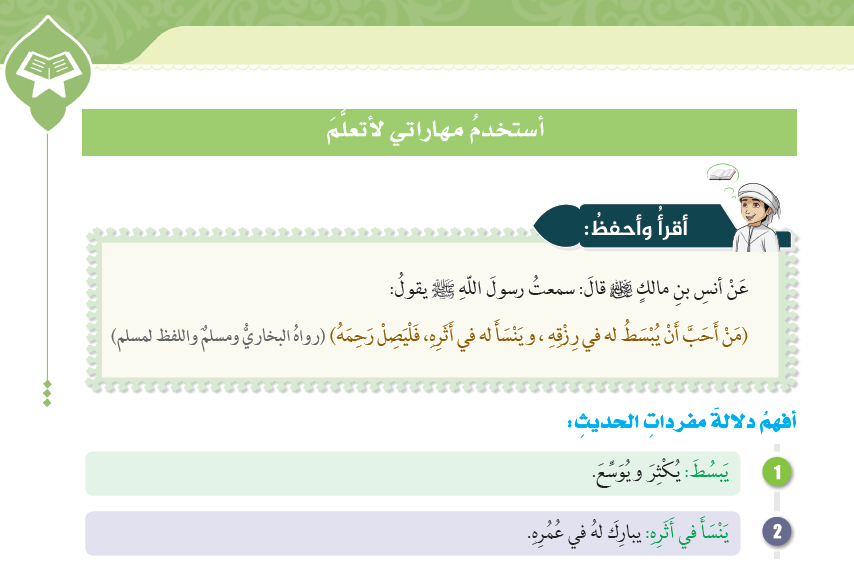 صلة الأرحام
عن أنسِ بْنِ مَالِكٍ رَضِيَ اللَّهُ عَنْهُ قَالَ : سَمِعْتُ رَسُولَ اللَّهِ صَلَّى اللَّهُ عَلَيْهِ وَسَلَّمَ يَقُولُ : ( مَنْ أَحَبَّ أَنْ يُبْسَطَ لَهُ فِي رِزْقِهِ و يُنْسَأَ لَهُ فِي أَثَرِهِ فَلْيَصِلْ رَحِمَهُ ) .(رواه البخاري ومسلم)
*يدعونا الرسول صلى الله عليه وسلم في هذا الحديث للتحلي 
بخلق حسن عظيم لما له من دور كبير في تلاحم الأسر 
وترابط المجتمع ، واستقراره وهو:-
*صلة الأرحام.
*ثواب صلة الأرحام.
صلة الأرحام
عن أنسِ بْنِ مَالِكٍ رَضِيَ اللَّهُ عَنْهُ قَالَ : سَمِعْتُ رَسُولَ اللَّهِ صَلَّى اللَّهُ عَلَيْهِ وَسَلَّمَ يَقُولُ : ( مَنْ أَحَبَّ أَنْ يُبْسَطَ لَهُ فِي رِزْقِهِ و يُنْسَأَ لَهُ فِي أَثَرِهِ فَلْيَصِلْ رَحِمَهُ ) .(رواه البخاري ومسلم)
يكثر ويُوسع
عكس يقل ويضيق
* يبسط : -------------------------------
يبارك له في عمره
* ينسأ له في أثره:---------------------------------------
عمره – له – في – يبارك
صلة الأرحام
عن أنسِ بْنِ مَالِكٍ رَضِيَ اللَّهُ عَنْهُ قَالَ : سَمِعْتُ رَسُولَ اللَّهِ صَلَّى اللَّهُ عَلَيْهِ وَسَلَّمَ يَقُولُ : ( مَنْ أَحَبَّ أَنْ يُبْسَطَ لَهُ فِي رِزْقِهِ و يُنْسَأَ لَهُ فِي أَثَرِهِ فَلْيَصِلْ رَحِمَهُ ) .(رواه البخاري ومسلم)
القلوب
حنثا ديننا الحنيف على التماسك ،وتألف --------------

بصلة -------------------، فجعل صلة الأرحام من علامات -----------
فقد قال رسول الله صلى الله عليه وسلم : " ومن كان يؤمن بالله واليوم
الآخر فليصل رحمه" ويقصد الأرحام : الأقارب من  ناحية
ارحامنا
الإيمان
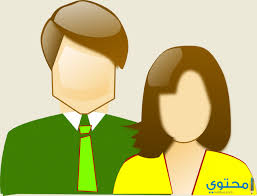 صلة الأرحام
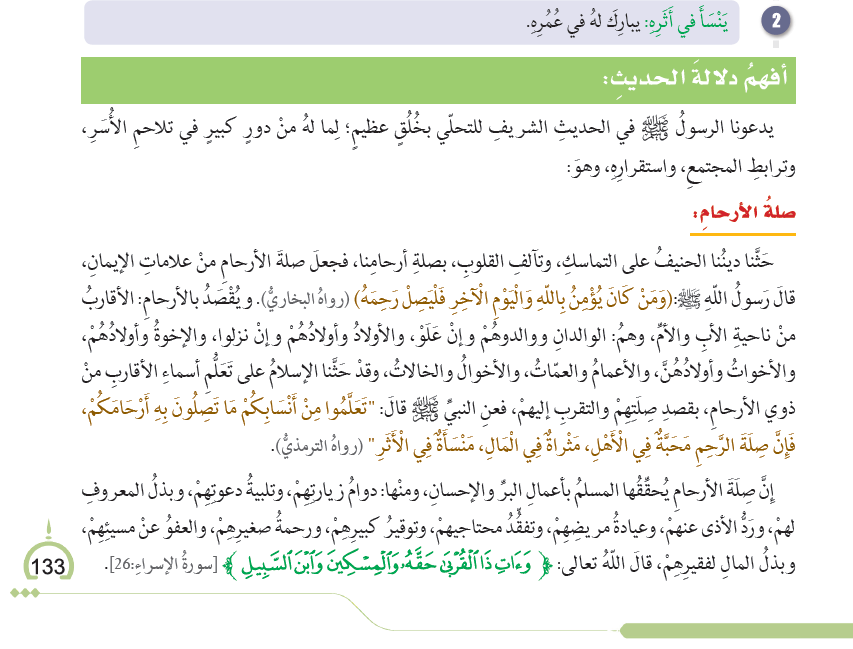 صلة الأرحام
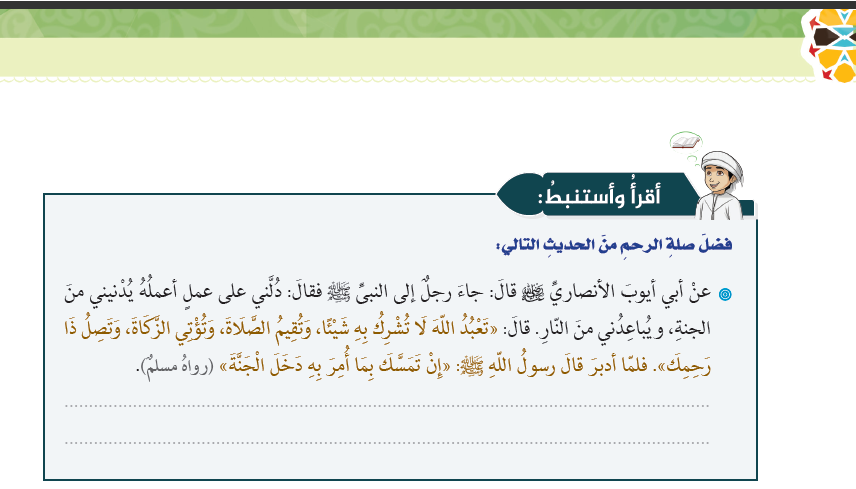 يقرّب من الجنة ويُبعد عن النار
صلة الأرحام
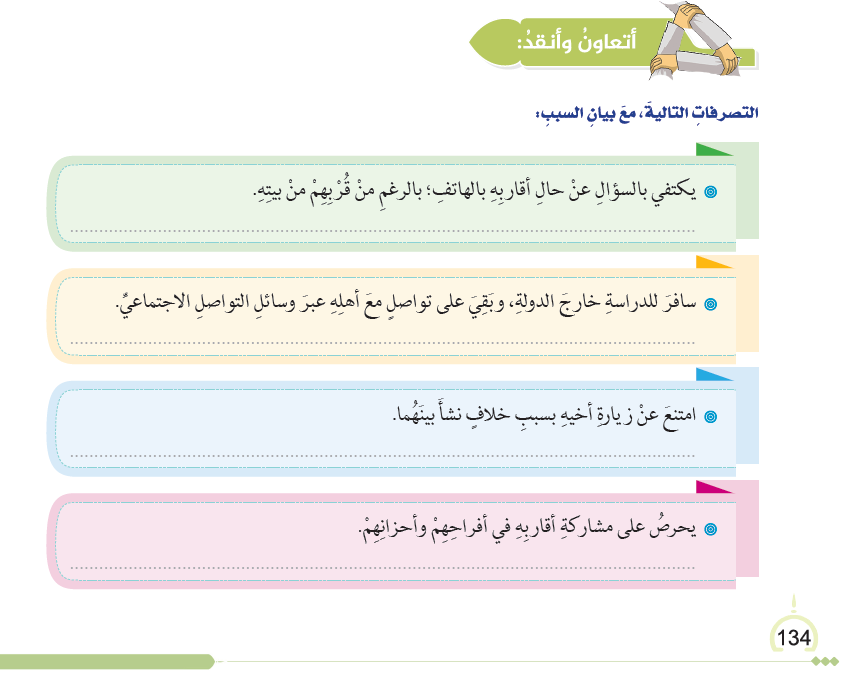 تصرف خطأ فلابد من تعزيز الزيارة لهم لزيادة الألفة والود.
لا بأس بذلك وإن استطاع الاتصال هاتفياً فأحسن لما للصوت من أثر في القلب.
تصرف خطأ لأنه قطيعة رحم.
عمل جيد ويؤجر عليه لأنه من أشكال صلة الرحم.
صلة الأرحام
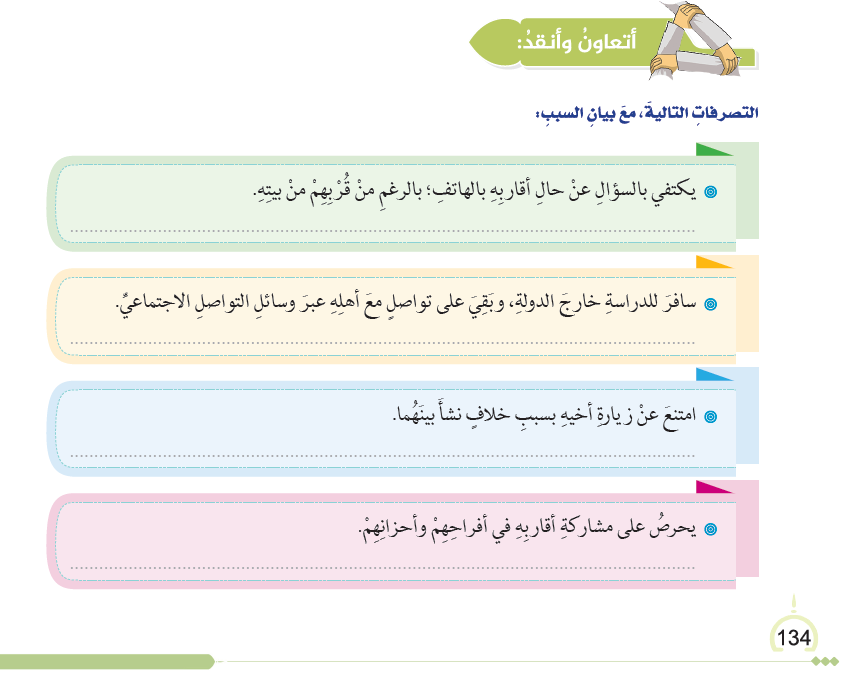 تصرف خطأ فلابد من تعزيز الزيارة لهم لزيادة الألفة والود.
لا بأس بذلك وإن استطاع الاتصال هاتفياً فأحسن لما للصوت من أثر في القلب.
صلة الأرحام
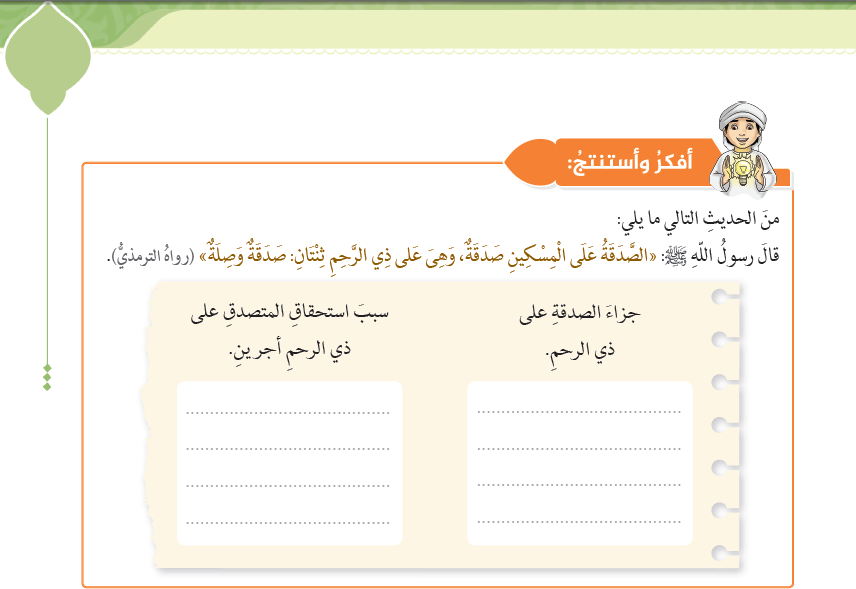 الأجر 
مضاعف
جزاء على الصدقة   وصلة على الرحم
صلة الأرحام
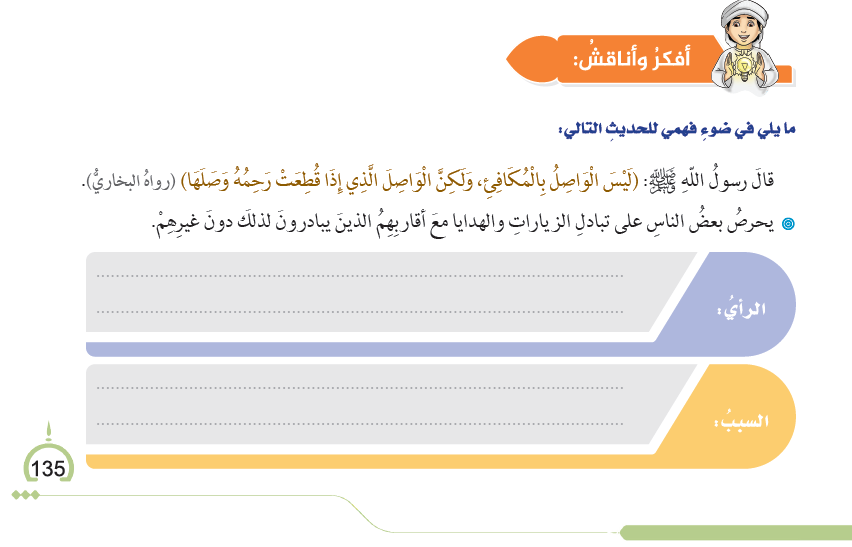 يجب أن يكون مع الكل
لأن صلة من قطعك برهان على امتثالك لأمر الله تعالى.
صلة الأرحام
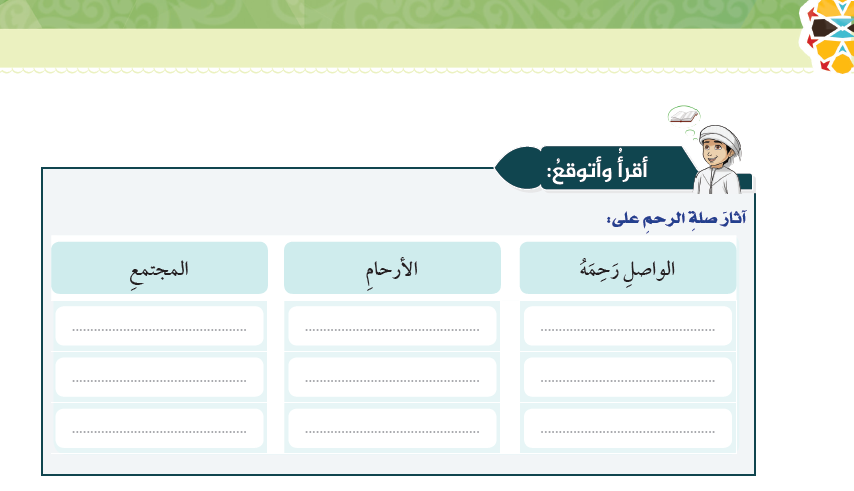 الأجر والثواب
علو المجتمع ورقيه
عموم الخير بين الأهل
الراحة النفسية
قوة المجتمع وتماسكه
زيادة الألفة والمحبة
تلاحم المجتمع
التلاحم الأسري
الشعور بالعزة والقوة
صلة الأرحام
عن أنسِ بْنِ مَالِكٍ رَضِيَ اللَّهُ عَنْهُ قَالَ : سَمِعْتُ رَسُولَ اللَّهِ صَلَّى اللَّهُ عَلَيْهِ وَسَلَّمَ يَقُولُ : ( مَنْ أَحَبَّ أَنْ يُبْسَطَ لَهُ فِي رِزْقِهِ و يُنْسَأَ لَهُ فِي أَثَرِهِ فَلْيَصِلْ رَحِمَهُ ) .(رواه البخاري ومسلم)
*ثواب صلة الأرحام.
صلة الأرحام له ثواب في الدنيا والآخرة
* ثواب صلة الأرحام في الدنيا.
* ثواب صلة الأرحام في الآخرة.
دخول
العمر
في 
بركة
سعة
الرزق
سـ -عـ - ة
بركة في 
العمر
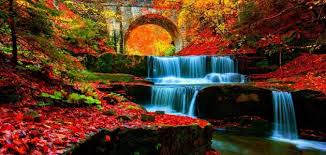 الـ - ر- ز- ق
صلة الأرحام
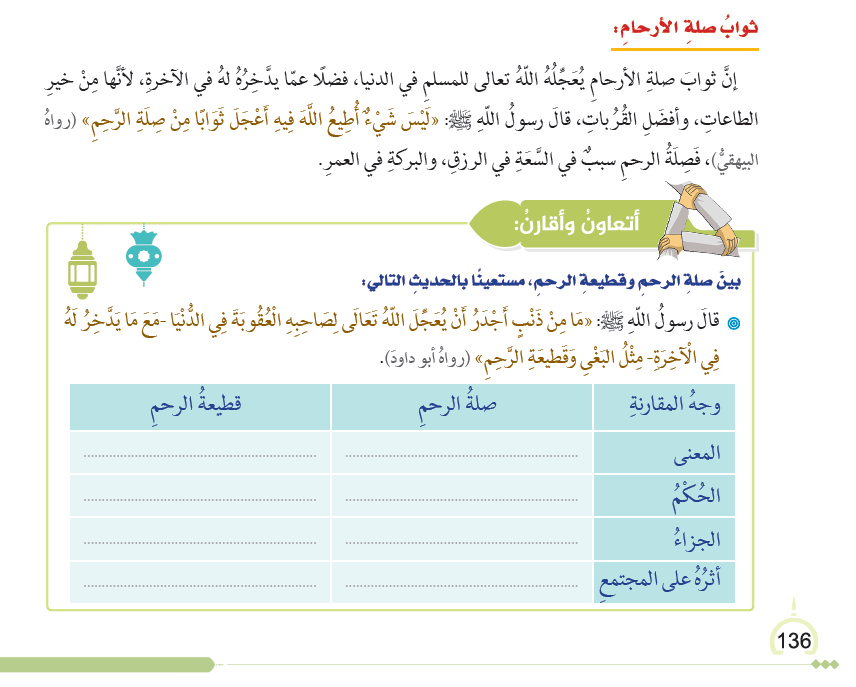 صلة الأرحام
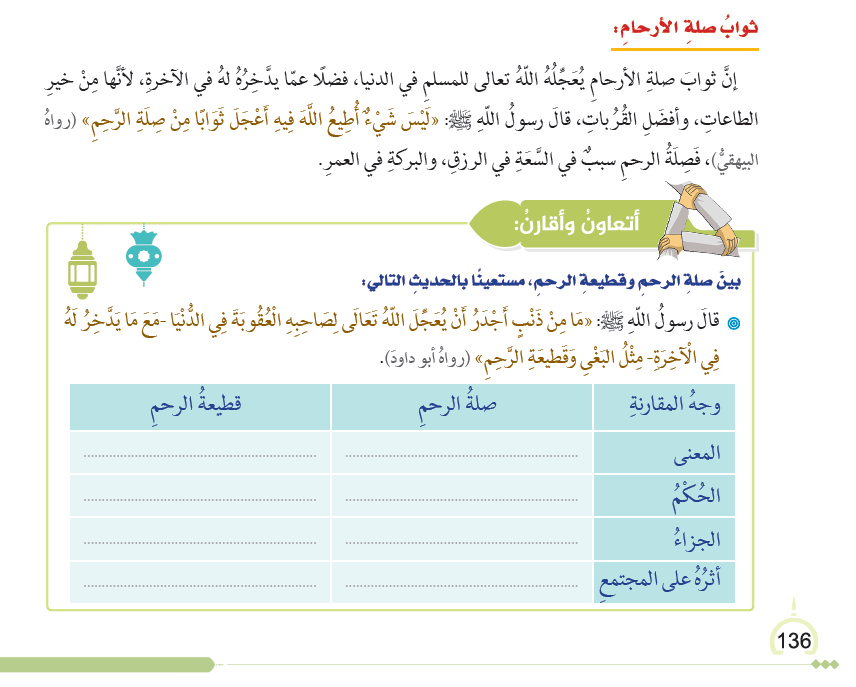 الإحسان إلى الأقربين
عدم الإحسان إلى الأقربين
محرمة على كل مسلم
واجبة على كل مسلم
رضا الله والبركة في الرزق
غضب الله وحرمانه من البركة
تفكك المجتمع وضعفه
قوة المجتمع وتماسكه
صلة الأرحام
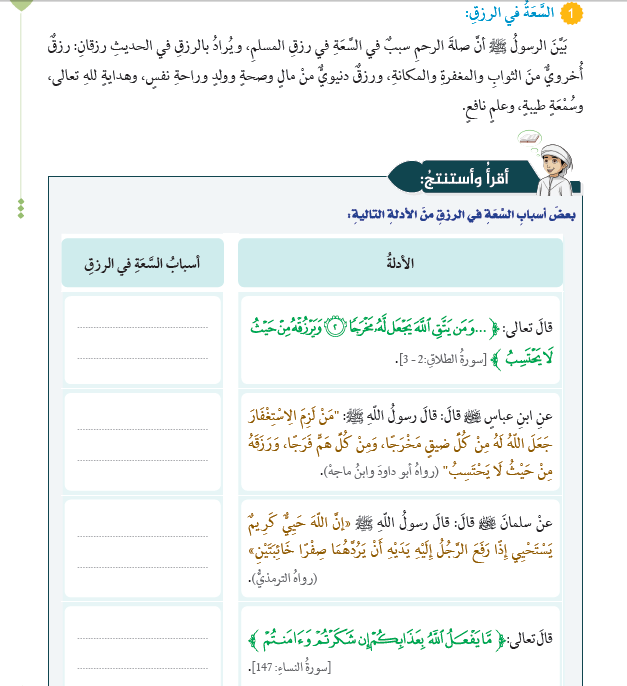 استخرج من القطعة المراد بسعة الرزق في الحديث
الثواب
رزق أخروي
المغفرة
المكانة
صحة
رزق دنيوي من
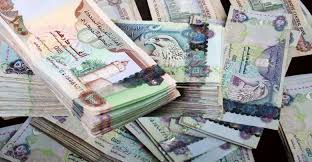 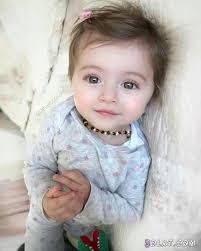 راحة نفس
سمعة طيبة
هداية الله تعالى
علم نافع
صلة الأرحام
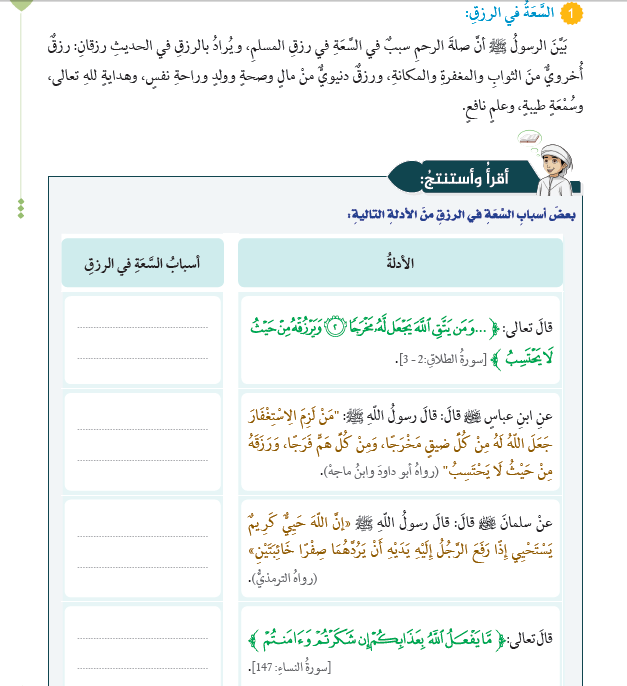 تقوى الله تعالى
لزوم الاستغفار
الدعاء
دوام الشكر لله تعالى
صلة الأرحام
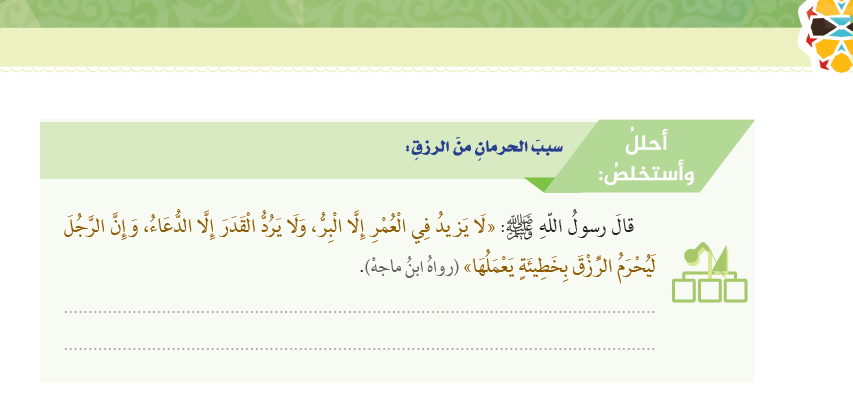 ارتكاب المعاصي وكثرة الذنوب
صلة الأرحام
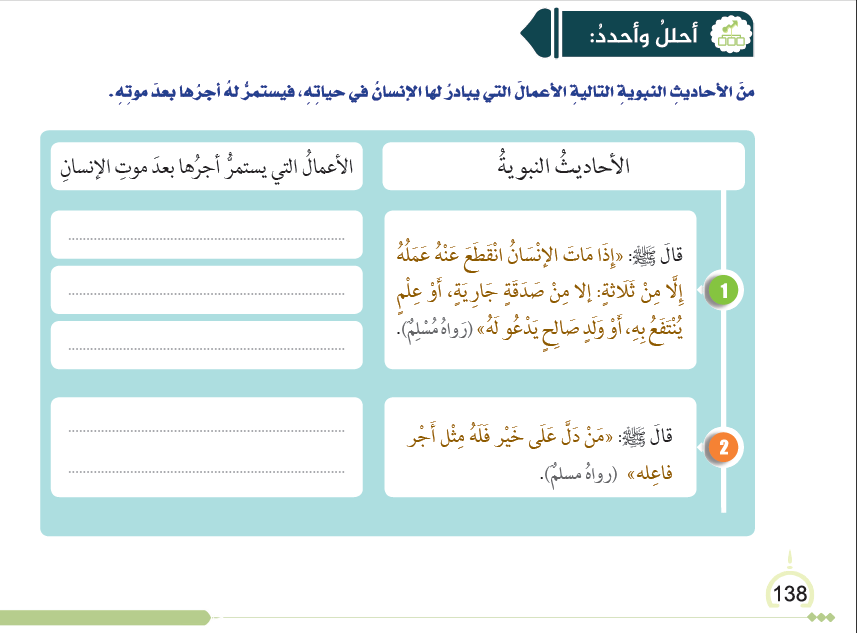 الصدقة الجارية
العلم النافع
الولد الصالح
الدلالة على فعل الخير
صلة الأرحام
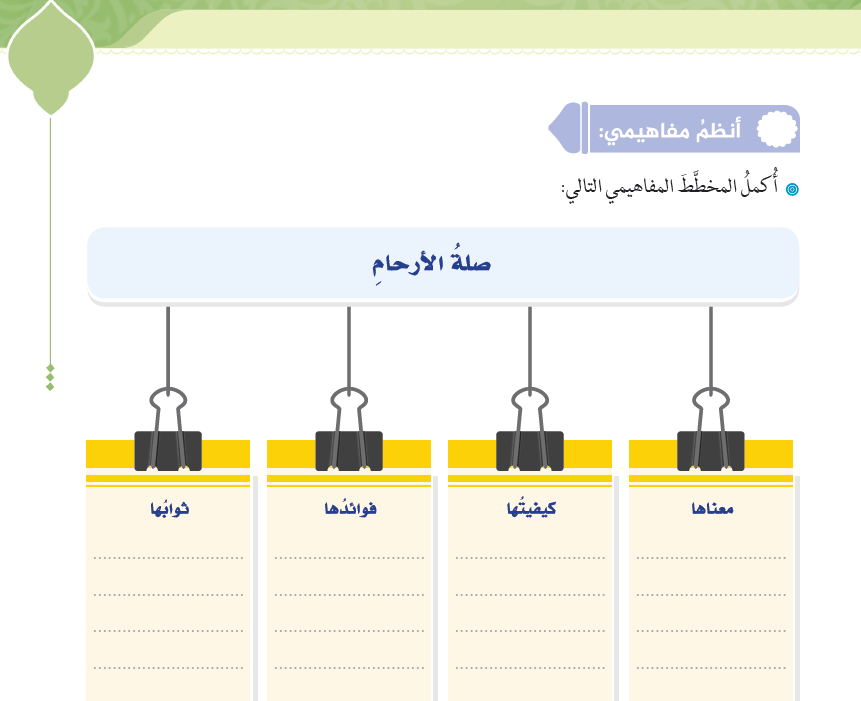 صلة الله له وبركة في الرزق والعمر ودخول الجنة
الإحسان للأقربين بزيارتهم ومساعدتهم والتواصل معهم
المودة والمحبة وقوة المجتمع وتماسكه
زيارة الأرحام والإحسان إليهم
صلة الأرحام
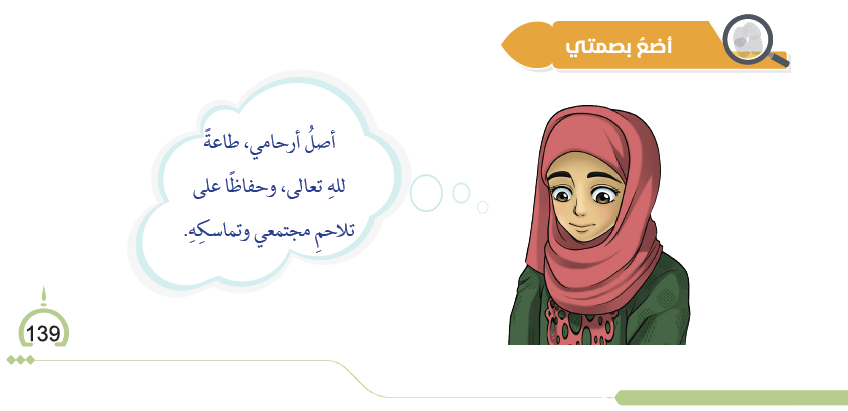 صلة الأرحام
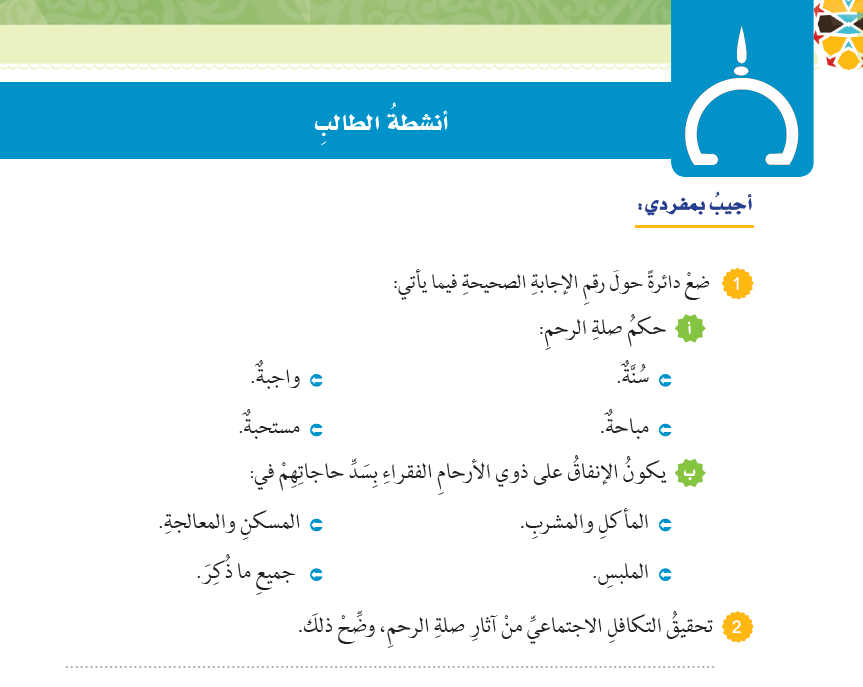 لأن صلة الرحم فيها المساعدة والتكاتف المعنوي 
والمادي والنفسي لإدخال السرور على الأرحام.
صلة الأرحام
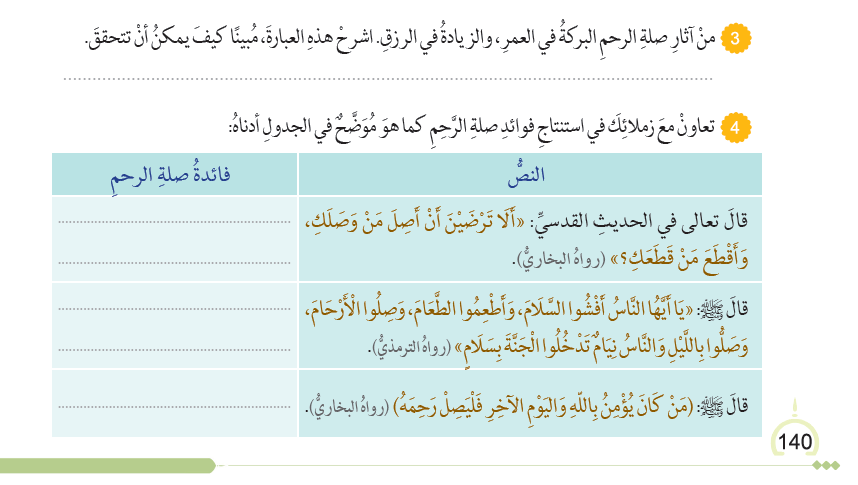 البركة في الرزق والعمر من خلال البركة في الوقت لأداء الطاعات وإحسان العمل.
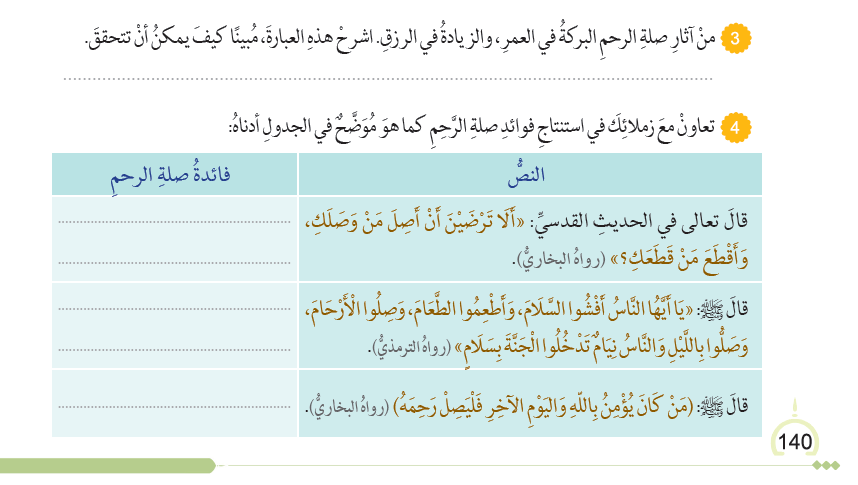 صلة الله تعالى للموصل
دخول الجنة
صدق إيمان المؤمن
صلة الأرحام
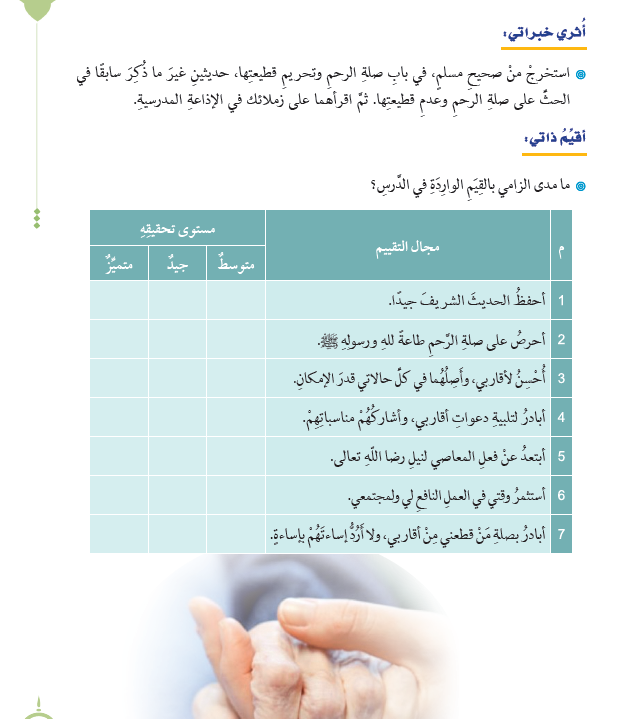 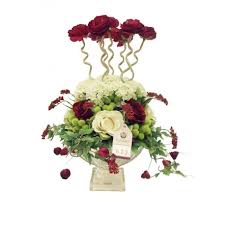